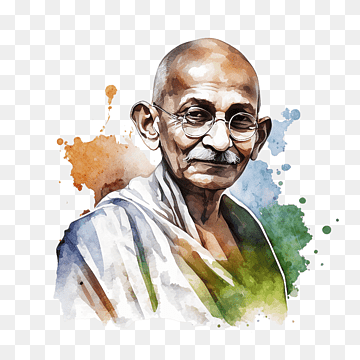 Stop nasilju!
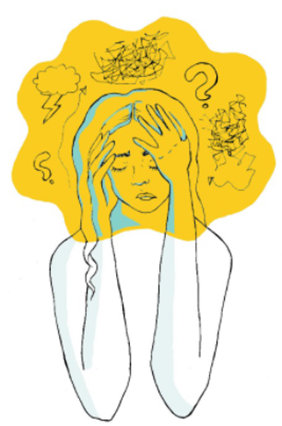 O psihičkom zdravlju djece i mladih
Osnaživanje kompetencija…
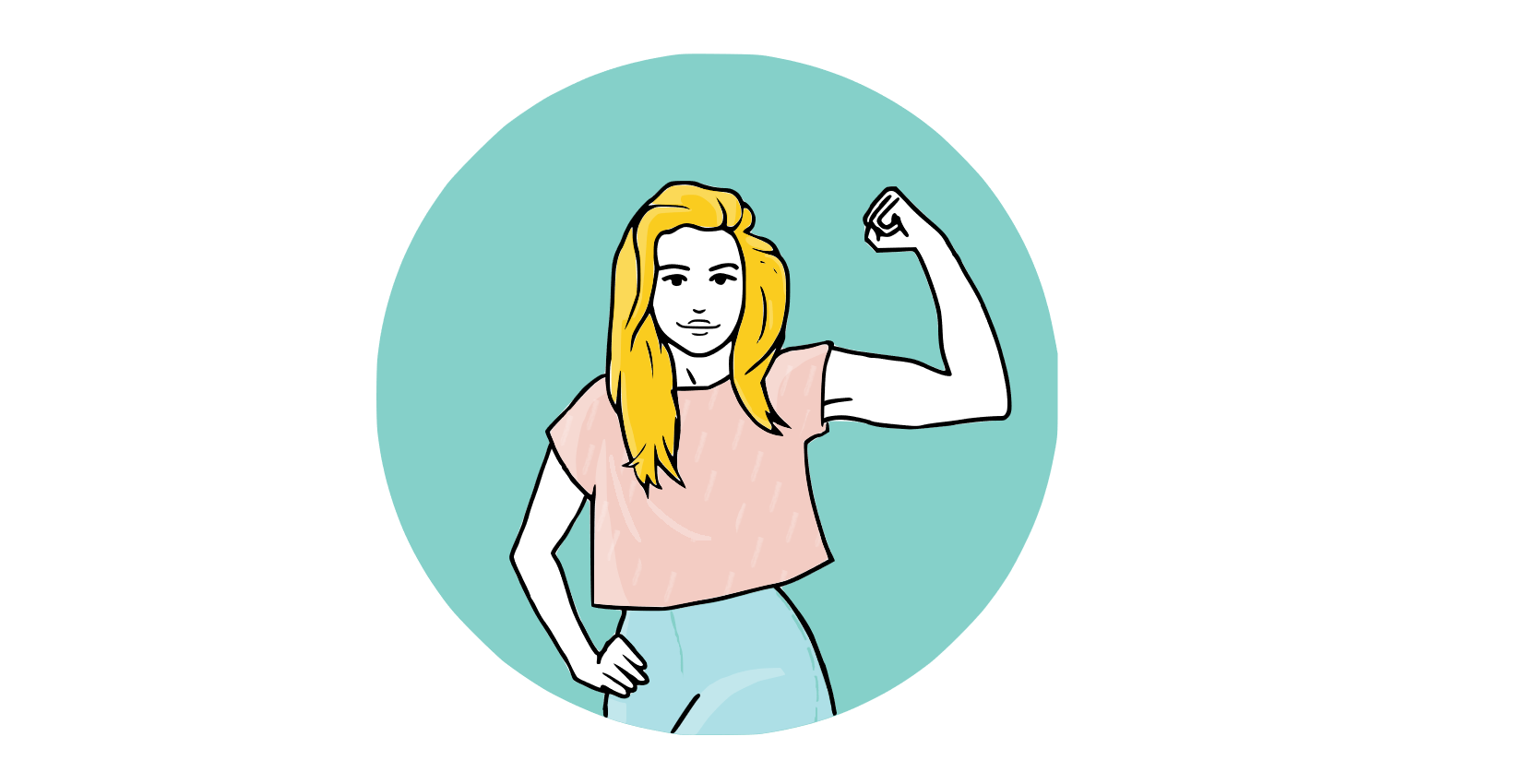 O psihičkom zdravlju u školskom kontekstu
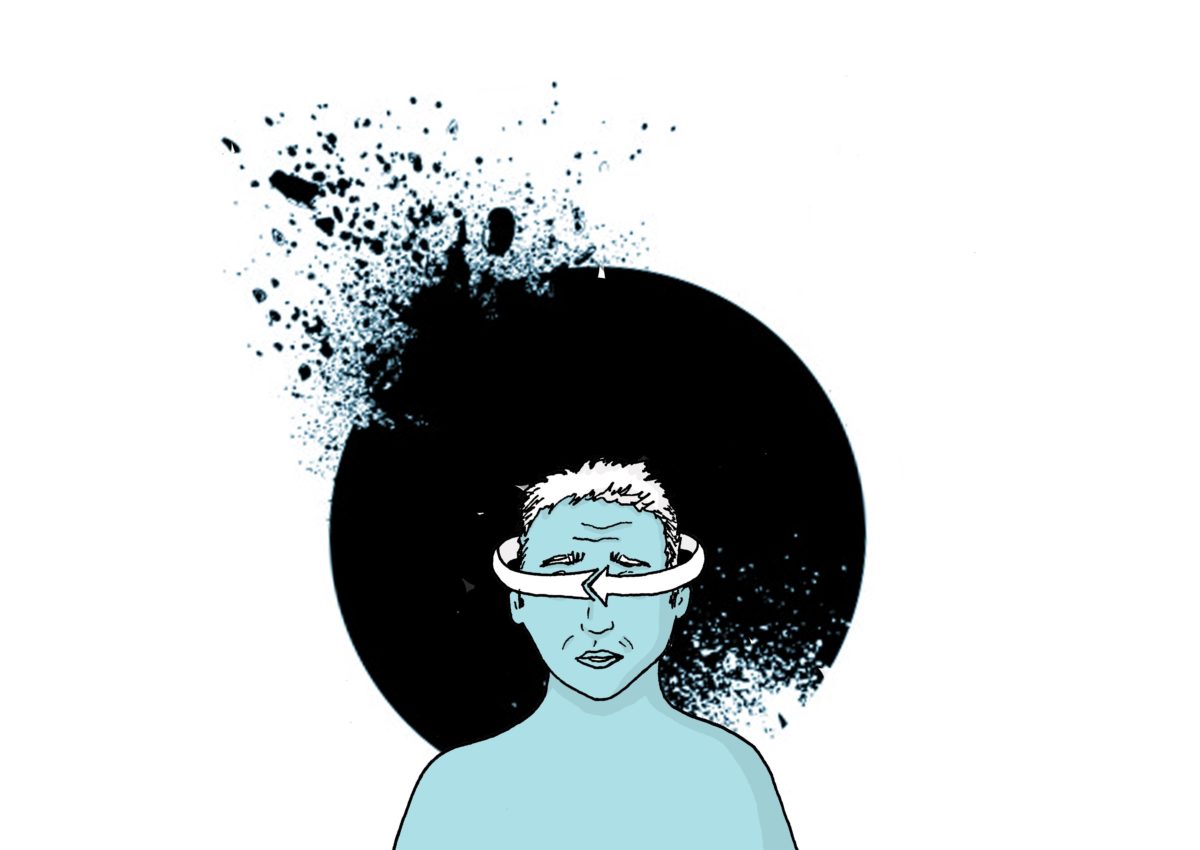 Što je uopće psihičko zdravlje? S naglaskom na dječju i adolescentnu dob
„…stanje dobrobiti u kojem pojedinac ostvaruje svoje potencijale, može se nositi s „normalnim” životnim stresovima, može raditi produktivno i plodno te je sposoban(na) pridonositi svojoj zajednici.”

Nema zdravlja bez psihičkog zdravlja!
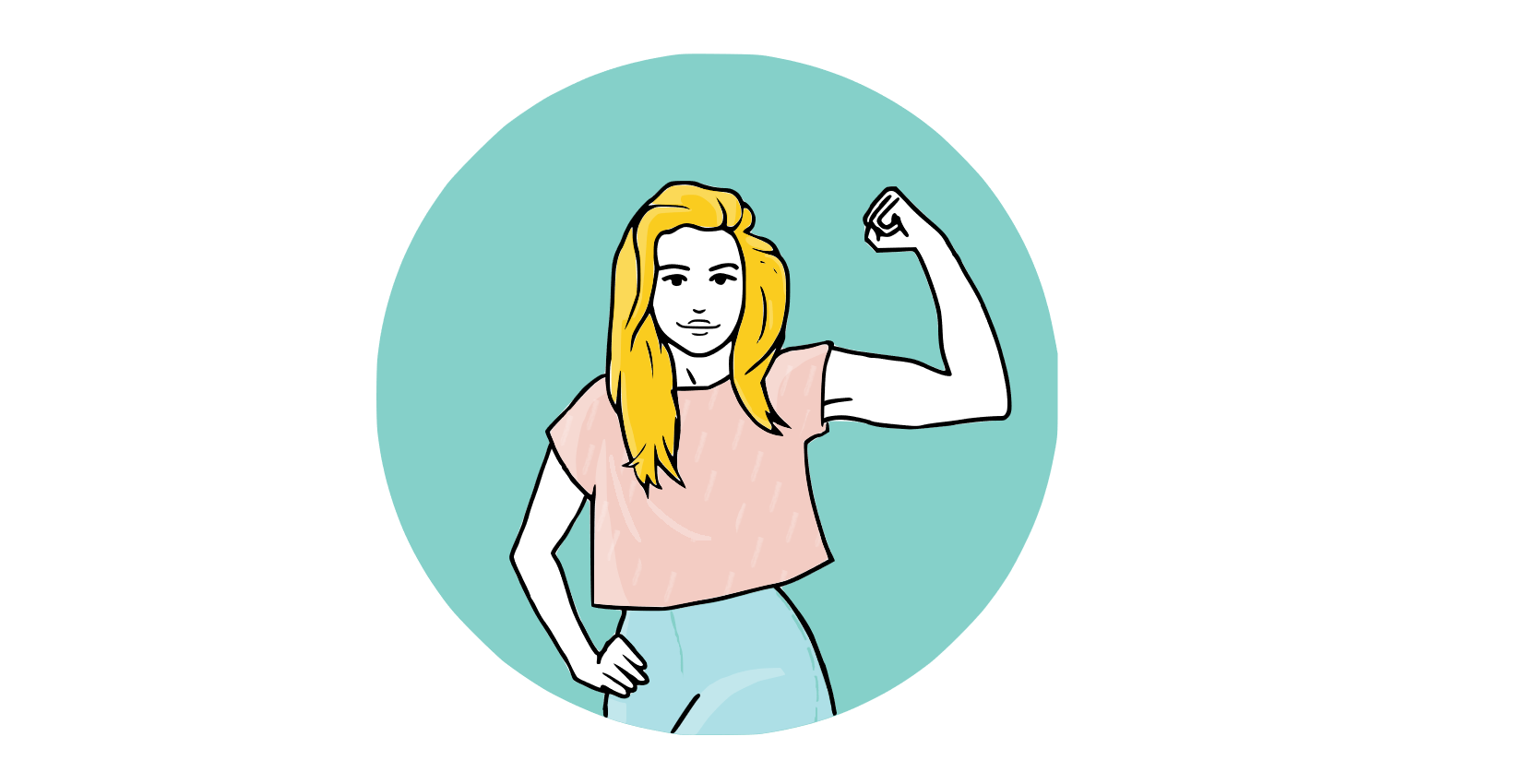 [Speaker Notes: Definicija mentalnog zdravlja
ISTAKNUTI: Nema zdravlja bez psihičkog zdravlja
Povući paralelu s fizičkim zdravljem – slomljena noga = dijete s anks – jednaki pristup!]
20% djece ima psihičke smetnje
Najčešće smetnje su:

Anksioznost
Depresija
Poremećaji ponašanja
Teškoće učenja
U zadnje vrijeme: 

Samopovređivanje
Raznoliki  identiteti
Digitalne ovisnosti
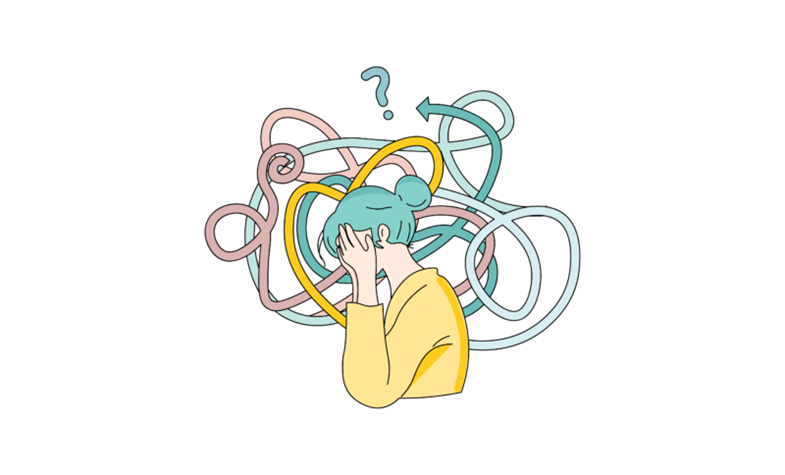 „Začarani” trokut
ponašanje
misli
emocije
Rad na ova tri aspekta funkcioniranja povećava kvalitetu života.
21. stoljeće - okolinski rizični čimbenici
Izvori stresa:
Rezultat:
Veći broj djece i mladih sa smetnjama
Potreba za povećanom mentalno-zdravstvenom pismenošću
Kako prepoznati djecu sa smetnjama?
Simptomi koji zahtijevaju posebnu pažnju:
Nasilje među djecom i mladima
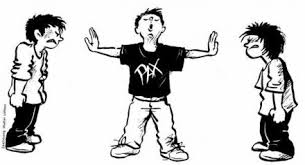 Pojavni oblici nasilja
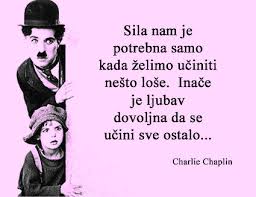 fizičko
emocionalno (psihičko) 
seksualno 
ekonomsko 
kulturalno
cyber nasilje
Fizičko nasilje
Uključuje
Uključuje:
Uzrokuje:
različite vrste specifičnih i nespecifičnih mehaničkih ozljeda
povreda psihičkog integriteta
smrt
Psihičko / emocionalno zlostavljanje
Svako verbalno ponašanje (psihički pritisci) kojim nasilnik izaziva nelagodu, strah, emocionalnu nestabilnost s ciljem uspostave kontrole nad žrtvom
Psihičko / emocionalno zlostavljanje
Uzrokuje kod žrtve:
osjećaj straha i prijeteće opasnosti
Prijetnje mogu biti upućene:
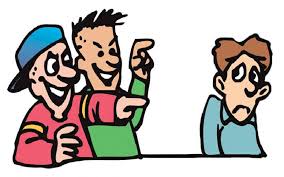 Neposredno (licem u lice)
Posredno (usmeno i/ili pismeno; preko treće osobe, korištenjem digitalnih tehnologija)
Seksualno zlostavljanje
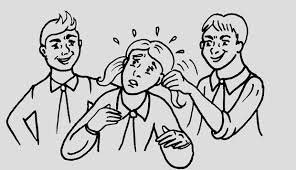 spolno uznemiravanje
dobacivanje
uvredljivi komentari
neželjeni fizički kontakt i sl.
Ekonomsko nasilje
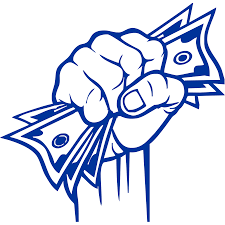 krađa 
iznuđivanje novca
Kulturalno nasilje
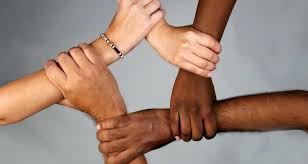 vrijeđanje na rasnoj osnovi
vrijeđanje na nacionalnoj osnovi
vrijeđanje na religijskoj osnovi
Bullyng - uključuje
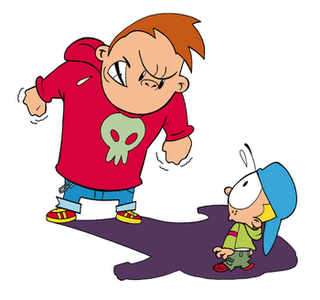 Negativni postupci 
Ponavljajuće i trajno
Odnos snaga je asimetričan  (stvarni i/ili percipirani nesrazmjer snaga)
Nasilnici / zlostavljači
Nasilnici
stjecanje popularnosti
pokušaj da se pokažu odlučnima i sposobnima
ljubomora
pokušaj prevladavanja osobnih frustracija
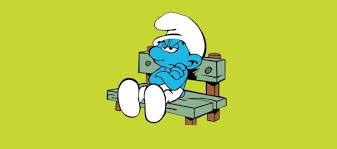 Žrtve
najčešće su uplašene i nesigurne
ne znaju se zauzeti za sebe
nemaju prijatelja
nisu agresivne (osim rijetkih)
sklone su povlačenju
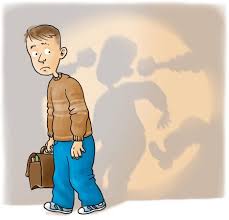 Posljedice vršnjačkog zlostavljanja
nerado idu u školu
ne postižu rezultate koje bi mogli
imaju problema s koncentracijom i spavanjem
osamljeni su
gube interes za vršnjake i aktivnosti kojima su se prije bavili
nepopularni su u školi
nisko samopoštovanje i samopouzdanje  (često ih prati do odrasle dobi)
često se razbolijevaju
mogu prouzročiti vrlo ozbiljne pa i tragične incidente
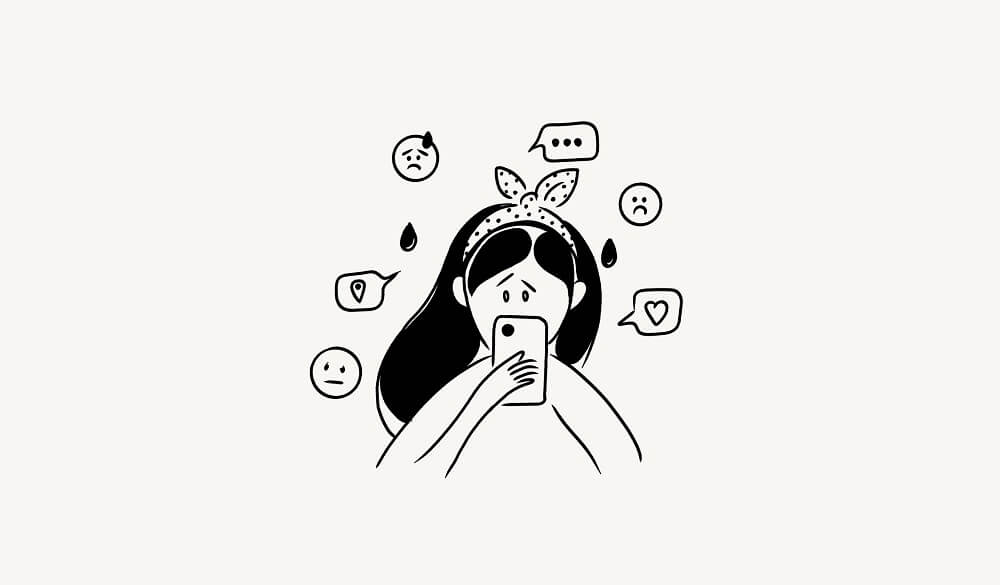 Nasilje ne prijavljuju
osjećaj srama
straha od osvete
uvjerenje da odrasli neće htjeti ili moći nešto poduzeti
Promatrači
indirektno sudjeluju u procesu zlostavljanja
podržavaju nasilje 
nedostatak empatije
ne reagiraju zbog straha ili neznanja
ugroženo samopouzdanje i samopoštovanje
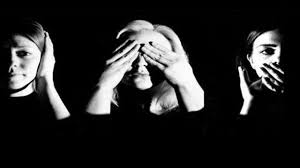 PRVA POMOĆ I PODRŠKA U PODRUČJU MENTALNOGA ZDRAVLJA (psihološka prva pomoć) – pomoć je i podrška koja se nudi osobi u stanju emocionalne krize ili osobi koja pokazuje prve znakove problema mentalnog zdravlja ili doživljava pogoršanje postojećih problema mentalnog zdravlja
NIJE STRUČNI TRETMAN VEĆ PREVENTIVNI POSTUPAK  
može je pružiti bilo tko iz najbližeg okruženja
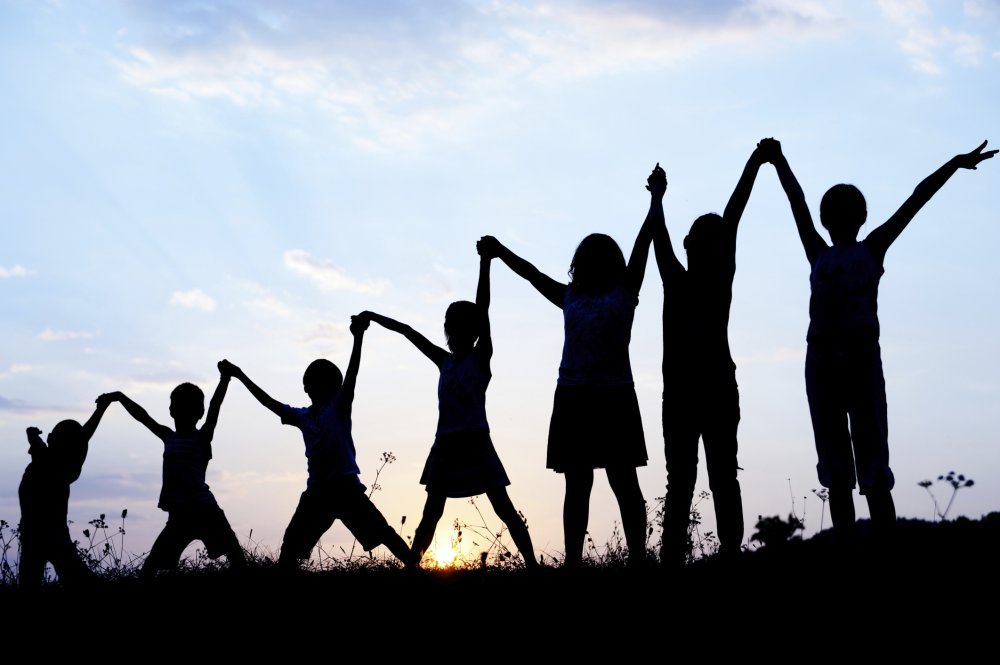 Pomoć i podrška postaje TEMELJ prevladavanja problema ili traženja stručne pomoći
Indicirana prevencija – rad s djecom i mladima koji imaju razvijene psihičke poremećaje
Selektivna prevencija – rad s djecom i mladima kod kojih postoji visoki rizik razvoja psihičkih smetnji
Pomoć i podršku treba pružati u prirodnom okruženju.
U školi je potrebno provoditi sve razine prevencije.
≈15%
≈5%
Univerzalna prevencija – na razini škole uključuje sve učenike
Odgovornost odraslih da pristupe i provjere!
Nereagiranje je isto reakcija koja šalje poruku – najčešće tu poruku djeca i mladi tumače kao „nisam važan/na”, „moj je problem nevažan”….
3P koraci pružanja prve pomoći djeci i mladima s problemima mentalnoga zdravlja
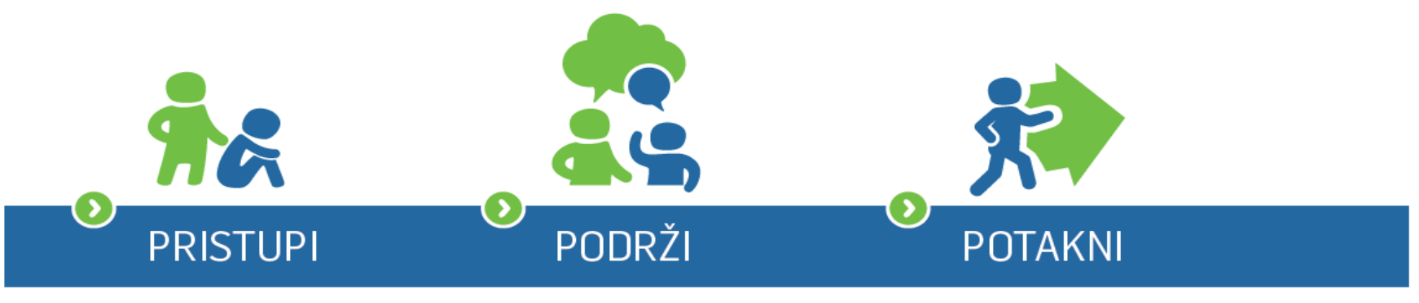 3P razgovor omogućuje
PRONAĐITE PRIKLADAN TRENUTAK I MJESTO
Pristupite učeniku u vrijeme kad oboje možete razgovarati na mjestu na kojemu se oboje osjećate ugodno. Recite npr. „Imaš li malo vremena? Rado bih (voljela bih) razgovarala s tobom.”

PROVJERITE I IZRAZITE što ste uočili
Provjerite podudara li se to što ste uočili s onim što učenik doživljava:
„Čini mi se da si u zadnje vrijeme... (navedite što ste primijetili).”
„Brinem se zbog …”
„Zabrinula sam se …”

BUDITE SPREMNI ČUTI PROBLEM, a ne nuditi rješenja
„Voljela bih znati što ti se događa?”
Ako učenik ne želi razgovarati, dajte mu do znanja da ste dostupni za razgovor i podršku. Potaknite ga da zatraži pomoć nekoga drugog.
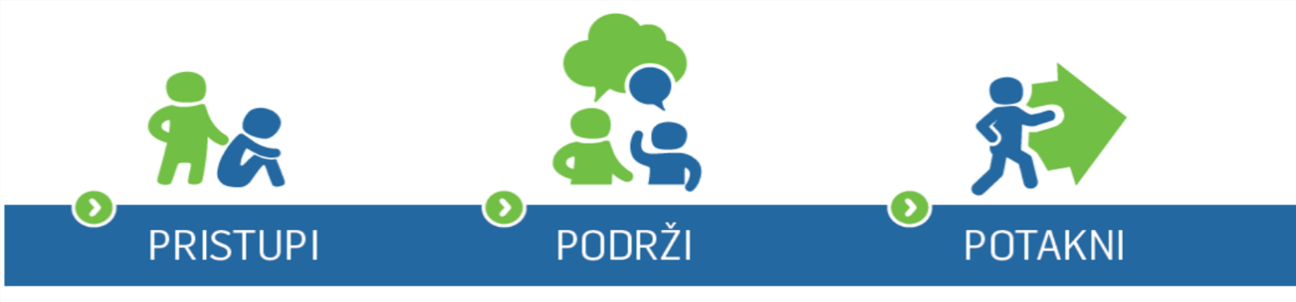 UVAŽITE jedinstvenost učenika
Poštujte učenikove osjećaje i njegovo viđenje situacije u kojoj se nalazi.
„Ako sam te dobro razumjela, ti si doživio… (navedite što) i osjećaš se…  (navedite kako).” 
PITAJTE što se događa
Objasnite što vas brine. Opišite primjerom:
„Možeš li mi opisati što te muči, primijetila sam… (navedite što)?”  	
„Kako se osjećaš?“
Ako učenik niječe problem, nemojte ga uvjeravati u suprotno.
POZORNO SLUŠAJTE i pokažite zainteresiranost
Budite pristupačni, suosjećajni, pružite osjećaj sigurnosti i povjerenja:
 „Razumijem da je to za tebe jako teško.” 
PONOVITE I SAŽMITE  što ste čuli ili vidjeli
Povremeno sažmite učenikove izjave kako biste provjerili što ste čuli ili vidjeli:
„Ako sam te dobro razumjela…”
„Vidim da… (navedite što primjećujete), možeš li mi objasniti…?”
PRUŽITE EMOCIONALNU PODRŠKU
Pružanje podrške uključuje pružanje ohrabrenja i nade za oporavak te davanje korisnih objašnjenja o okolnostima ili zahtjevima koji se trenutačno učeniku čine preplavljujućima: 
„Jako mi je žao što ti se to događa. Mogu li što učiniti kako bih ti ublažila problem/osjećaje?“ 
 „Možemo o tome još razgovarati… Spremna sam te saslušati…”
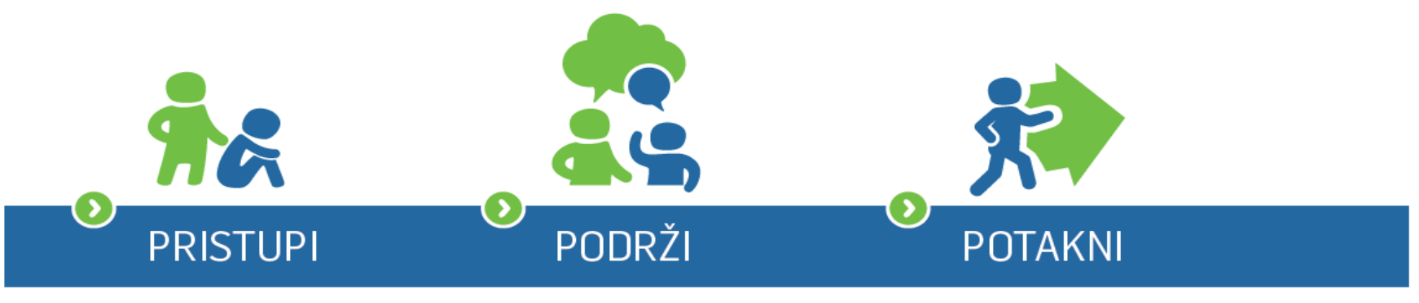 [Speaker Notes: 3.2. 3P KORACI prve pomoći i podrške djeci i mladima s problemima mentalnoga zdravlja, str.122.
Modul 3. na e-kolegiju PoMoZi Da osnovne razine edukativnog programa.


Cilj izlaganja

Definirati i objasniti drugi 3P korak u pružanju psihološke prve pomoći.
Osvrnuti se na sadržaj 3P kartice u prilogu Priručnika za učitelje i nastavnike PoMoZi Da.

Sadržaj izlaganja

2. PODRŽI
UVAŽITE JEDINSTVENOST UČENIKA – Uvažite jedinstvenost učenika, poštujte učenikove osjećaje i njegovo viđenje situacije u kojoj se nalazi.
PITAJTE ŠTO SE DOGAĐA – Pitajte što se događa. Objasnite što vas brine. Opišite primjerom. Ako učenik niječe problem, nemojte ga uvjeravati u suprotno.
POZORNO SLUŠAJTE I POKAŽITE ZAINTERESIRANOST – Pozorno slušajte i pokažite zainteresiranost. Budite pristupačni, suosjećajni, pružite osjećaj sigurnosti i povjerenja.
PONOVITE I SAŽMITE ŠTO STE ČULI ILI VIDJELI – Povremeno sažmite učenikove izjave kako biste provjerili što ste čuli ili vidjeli.
PRUŽITE EMOCIONALNU PODRŠKU – Pružite emocionalnu podršku. Pružanje podrške uključuje pružanje ohrabrenja i nade za oporavak te davanje korisnih objašnjenja o okolnostima ili zahtjevima koji se trenutačno učeniku čine preplavljujućima.

Moguća pitanja za interakciju
Pročitati s polaznicima što im piše u općoj 3P kartici za pružanje emocionalne podrške djeci i mladima s problemima mentalnoga zdravlja.]
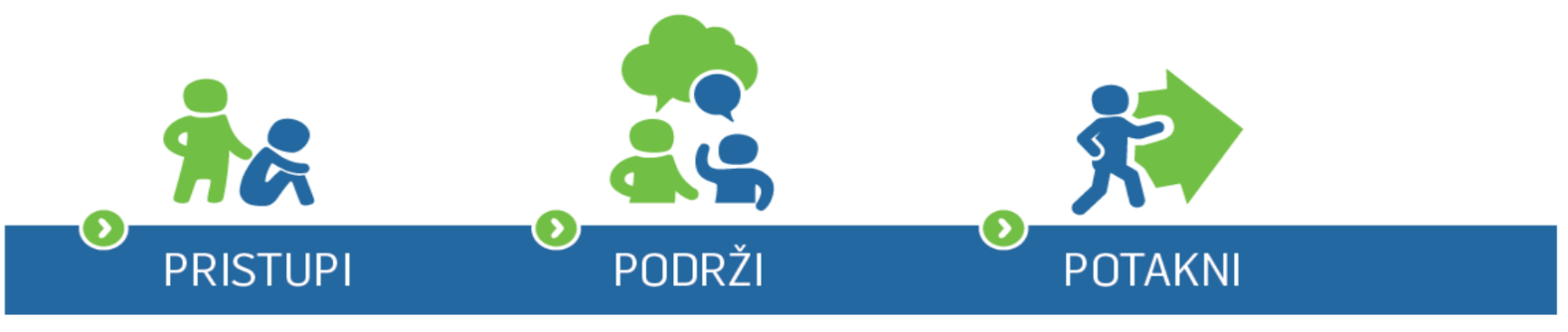 POTAKNITE učenika na prihvaćanje pomoći
S učenikom iskreno, jasno i otvoreno razgovarajte o uključivanju drugih (roditelja, stručnih suradnika, stručnjaka) i objasnite zbog čega je to važno.

POVEŽITE učenika s osobama koje mogu pomoći
Pružite informacije o tome: (1) komu se može javiti, (2) kako dogovoriti termin razgovora sa stručnom osobom, (3) tko učeniku može pomoći kao pratnja pri odlasku na razgovor.
[Speaker Notes: 3.2. 3P KORACI prve pomoći i podrške djeci i mladima s problemima mentalnoga zdravlja, str.122.
Modul 3. na e-kolegiju PoMoZi Da osnovne razine edukativnog programa.


Cilj izlaganja

Definirati i objasniti 3P korake u pružanju psihološke prve pomoći.
Osvrnuti se na sadržaj 3P kartice u prilogu Priručnika za učitelje i nastavnike PoMoZi Da.
Naglasiti da se radi o koracima koji su samo okvirni vodič – ovise i o kontekstu.

Sadržaj izlaganja


3. POTAKNI
UPOZNAJTE UČENIKA S MOGUĆIM OBLICIMA POMOĆI I SAMOPOMOĆI – Upoznajte učenika s mogućim oblicima pomoći i samopomoći
POTAKNITE UČENIKA NA PRIHVAĆANJE POMOĆI – Potaknite učenika na prihvaćanje pomoći. S učenikom iskreno, jasno i otvoreno razgovarajte o uključivanju drugih (roditelja, stručnih suradnika, stručnjaka) i objasnite zbog čega je to važno.
POVEŽITE UČENIKA S OSOBAMA KOJE MOGU POMOĆI – Povežite učenika s osobama koje mogu pomoći. Pružite informacije o tome: (1) komu se može javiti, (2) kako dogovoriti termin razgovora sa stručnom osobom, (3) tko učeniku može pomoći kao pratnja pri odlasku na razgovor.

Moguća pitanja za interakciju
Pročitati s polaznicima što im piše u općoj 3P kartici za poticanje djece i mladih s problemima mentalnoga zdravlja na traženje i prihvaćanje pomoći.]
Nasilje korištenjem digitalnih tehnologija- kratki savjeti:
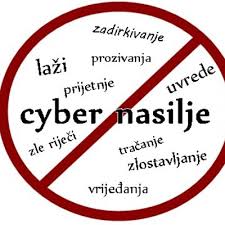 nikad ne stavljaj osobne informacije na internet (chat,blog,osobne web stranice)
nikome ne reci svoju lozinku, (osim roditeljima), čak ni prijateljima
na zlonamjernu poruku nemoj odgovoriti, pokaži je odrasloj osobi kojoj vjeruješ
nikad ne otvaraj e-mailove koje ti šalje nepoznata osoba
ne stavljaj na internet ništa što ne želiš da vide tvoji prijatelji iz razreda, čak ni u e-mailu
ne šalji poruke kad si ljut i prije nego što klikneš “Pošalji” zapitaj se kako bi se osjećao kad bi ti primio tu poruku
“ U životu ne dobivate ono što zaslužujete nego ono što komunicirate “
Tad James
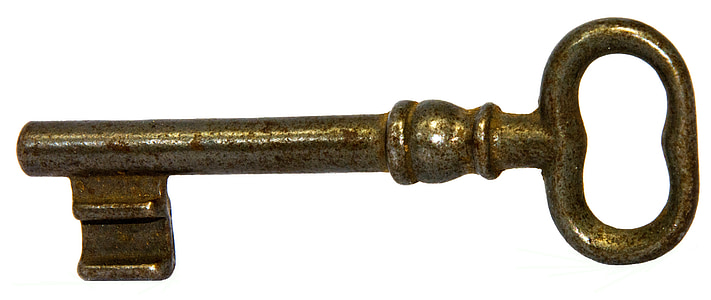 ključ uspjeha u životu= dobre komunikacijske vještine
Vještina vođenja komunikacije
Obilježja otvorene i podržavajuće komunikacije s djecom i mladima
Podijelimo li s učenikom ono što vidimo i izrazimo  zainteresiranost i/ ili zabrinutost, veća je vjerojatnost da će on imati dojam da ga želimo čuti.
OSOBNI GOVOR
POSTAVLJANJE OTVORENIH PITANJA I POTPITANJA
Postavljanjem otvorenih pitanja (kad, gdje, kako, što) i potpitanja pokazujemo zanimanje za ono što učenik govori te potičemo otvorenu komunikaciju.
Pozorno slušajte uz povremeno ponavljanje i sažimanje onoga što je učenik rekao bez interpretacije ili davanja svojega mišljenja. Ohrabrite učenika parafraziranjem onoga što ste čuli i reflektiranjem njegovih emocija.
AKTIVNO SLUŠANJE
IZBJEGAVANJE PITANJA KOJA POČINJU RIJEČJU ZAŠTO
Pitanje koje počinje riječju ZAŠTO traži od učenika da opravda svoje ponašanje i da se brani. To dovodi do otpora prema daljnjoj komunikaciji i otežanoga uspostavljanja odnosa povjerenja.
NEVERBALNA KOMUNIKACIJA
Budite svjesni neverbalne komunikacije učenika. Također, važno je biti svjestan svojega neverbalnog komuniciranja (kontakt očima, kimanje glavom) kako bismo učeniku dali do znanja da ga slušamo.
Da bi se pomoglo djeci i mladima, važno je:
Podržavati realistična očekivanja: Roditelji i odgajatelji trebaju poticati realne ciljeve i očekivanja, usmjeravajući se na individualne sposobnosti i interese djece.
Naglasiti vrijednost procesa: Važno je vrednovati trud i učenje, ne samo konačni rezultat ili uspjeh.
Jačati samopoštovanje: Djeca trebaju razvijati zdravo samopoštovanje koje nije isključivo oslonjeno na vanjska postignuća ili odobravanje.
Podučavati medijsku pismenost: Pomoći mladima da kritički promišljaju o medijskim porukama i društvenim mrežama koje mogu stvarati nerealne slike o izgledu, uspjehu i popularnosti.
Pružati emocionalnu podršku: Otvoren razgovor o pritiscima koje osjećaju i osiguravanje mjesta gdje se mogu izraziti bez straha od osude ili očekivanja.
Razvijanje zdravog samopoštovanja koje nije isključivo oslonjeno na vanjska postignuća ili odobravanje je ključno za emocionalno zdravlje i opći razvoj djece:
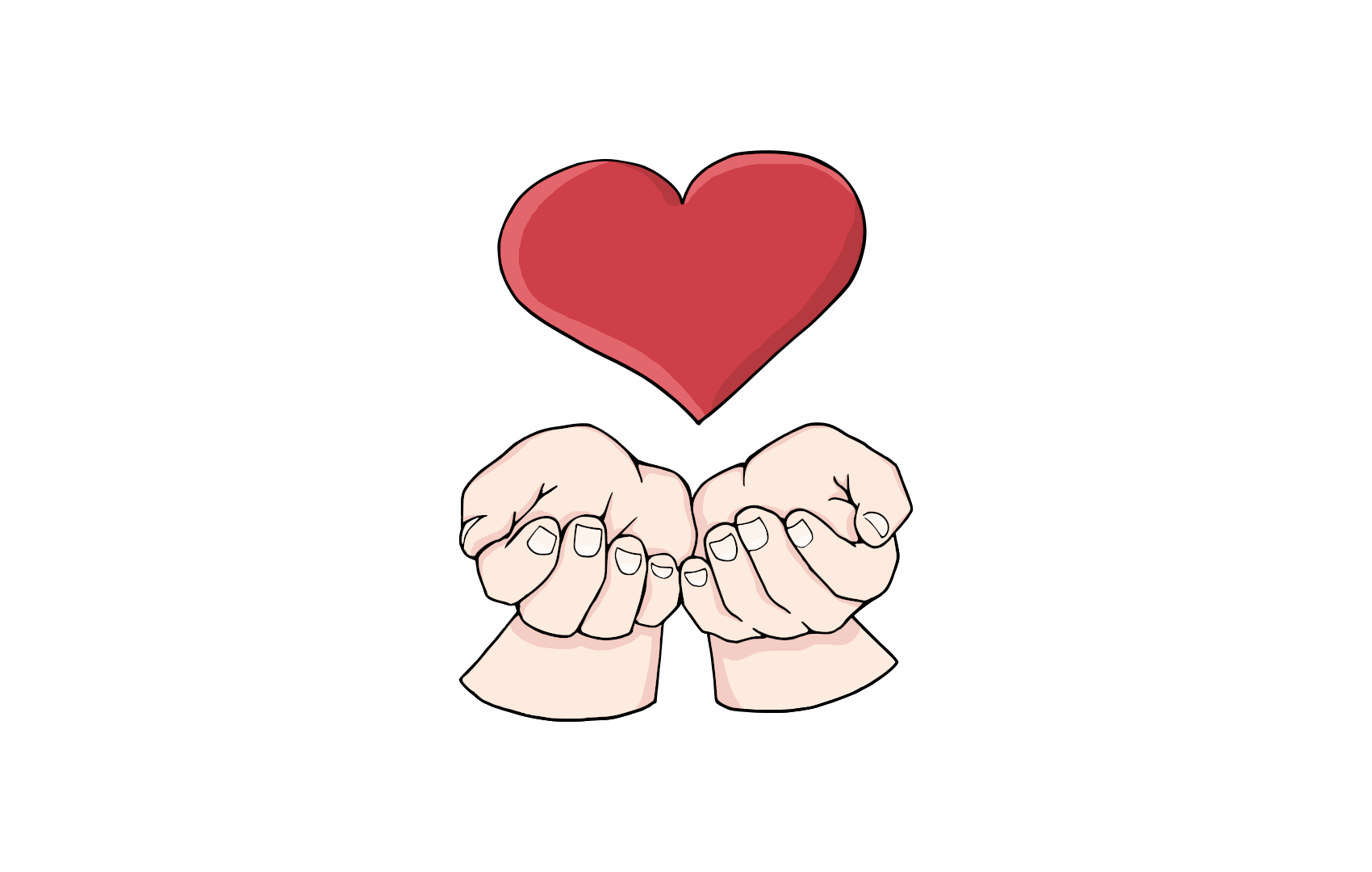 Razgovarajte        Empatizirajte        Surađujte
Mahatma Gandhi, idejni začetnik filozofije i strategije nenasilja:
Nenasilje nije pasivnost, povlačenje ili izbjegavanje sukoba, nenasilje je aktivan angažman protiv nepravde i nasilja nenasilnim metodama.
Afrička poslovica:
Potrebno je čitavo selo da bi se odgojilo dijete
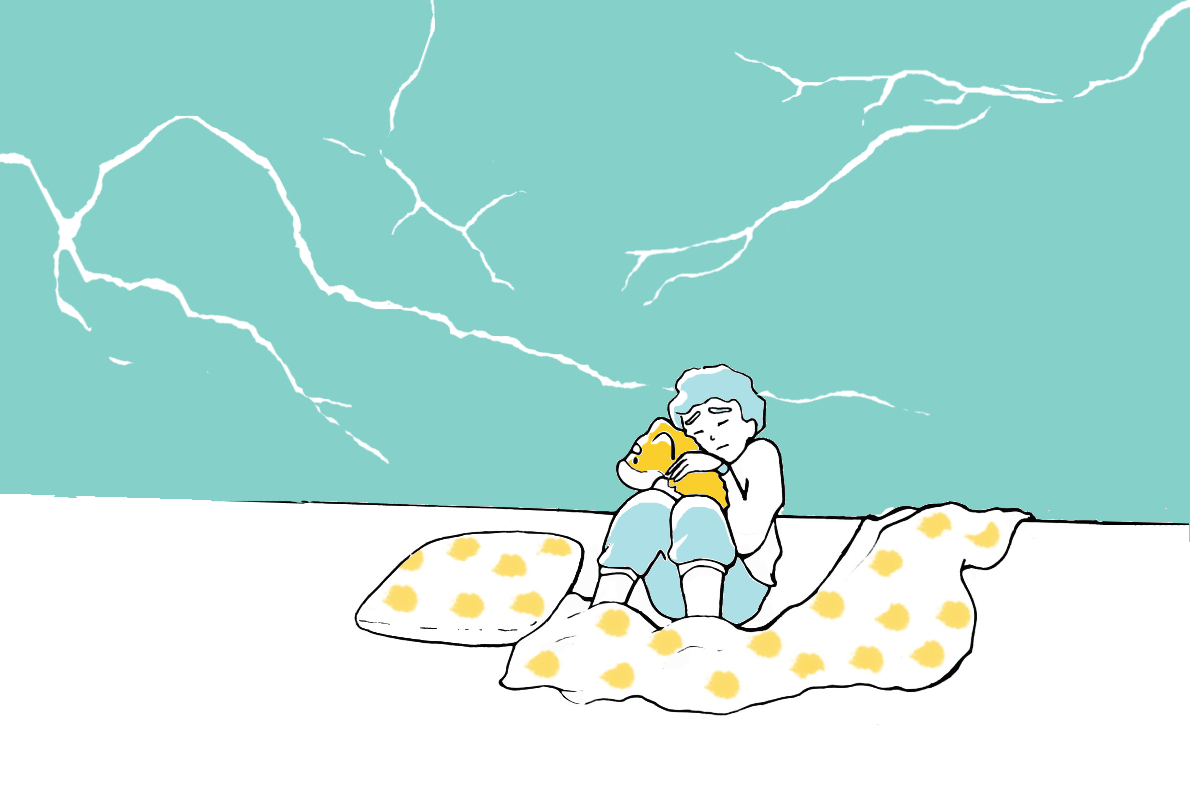 Izvori:
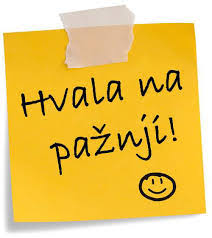